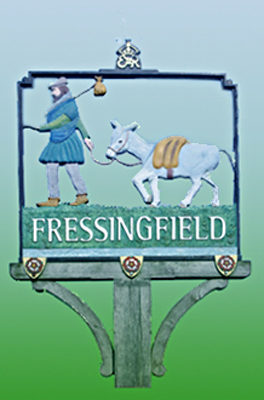 Fressingfield 
Annual Parish Meeting
April 2024
Highlights from annual reports
The full reports are available on the website
Village Recorder
Andrew Vessey is the village recorder
He writes about the goings-on in the parish, month by month
A fascinating insight into life today in our part of High Suffolk
Tennis Club
Membership of 40 - always looking for new members for tennis at all levels
A club for all ages and levels with courts always open to members
Coaching for all ages - Saturday morning junior coaching throughout the year
Suffolk County Council
Cllr Bobby Bennet has ‘looked after’ Fressingfield during Cllr Peter Gould’s illness
99% pupils given their preferred place of primary school
New contract agreed in October for maintaining roads, pavements and rights of way
Scouts
Fun, rewarding and challenging  opportunities for young people
Explorers expedition to join an orphanage community in Kenya
Involved in local communities including links to schools and Fressingfield Santa run
SAFE
Comments on any planning application
Knows that the NDP is under pressure from district council and central government
Acts as a lobbying group on all planning matters in the parish
Royal British Legion
Regular meetings at Sports and Social Club including a talk by the Police and Crime Commissioner
2023 £5,000+ raised for the Poppy Appeal
Continued support for the RBL care home in Cromer inc gift of outdoor xylophones to Dementia Wing
Playtime
Baby and toddler group meets every Thursday
Sancroft Hall is transformed with toys, 
ride-ons, craft and sensory play
No set charge, reliant on donations from parents and fund-raising
Parish Council
Annual grants help keep parish groups vibrant plus donations to area organisations like EAAA and Waveney Foodbank
Works with Suffolk Highways and police to control speeding and improve road signs
All residents invited to contribute to council meetings
Parish Church
Serves the parish both in the church and in the community
The ancient building is a centre for community activities throughout the year
Outdoor services at harvest time, on Remembrance Sunday and on Christmas Eve
Mothers’ Union
Full programme of meetings for 30 members
Afternoon tea for all at annual Advent service
Part of the largest Christian organisation in the world
Fressingfield Shed
Open to women and men for  connection, conversation, and creation
Began in Spring 2023 in Goowin Hall, to counter social isolation
Thriving groups on different days – Tuesday, Thursday and Friday
Fressingfield Players
Rose, phoenix-like, from the ashes in 2012
Joining the Players is good for body and soul – anyone who is interested is welcomed
Everything from panto to murder mystery, with musicals in-between
FLHAG
Fressingfield Local History and Archive Group
40 members enjoyed full programme of meetings including a visit to Flatford Mill
Aims to preserve archives of Fressingfield history
Arranges talks and visits to entertain and inform about local history
Community Gardeners
Monthly meetings and regular visits: new members always welcome
Talks on all things gardening in friendly atmosphere of Sports and Social Club
Organised the hugely successful garden festival in June
Bowls Club
For over 100 years the club has welcomed bowlers - all levels of skill and experience
Tuesday roll up sessions open to all members – new members welcomed
Social and competitive sessions – on the green and in the Sports and Social Club!
Bell Ringers
The pleasure to ring for King Charles III coronation.
The public invited to join the national ‘Ring for The King’ in May
Always looking for new ringers – training sympathetically given
Baptist Church
Aims to share the good news of Jesus with everyone
The chapel is a hub of activity throughout the week for all ages
Pleased to host events for the school, the parish council and to share services with the parish church.
Art and Craft Group
Steady membership of 30, working on own projects at weekly meetings
Cross stitch embroidery of the Coronation emblem completed by members
Excellent get—togethers at Fire and Feast (June) and the Fox and Goose (December)
Art Club
Growing number of artists using variety of media: different levels of experience
Exhibitions in Weybread and Earsham – an opportunity to view and buy local art
Help and encouragement in a friendly way
Croquet Club
Keen to increase membership – young and old(er!), novice or experienced
Work in autumn and winter prepared an excellent lawn for this year
Coaching and equipment for newcomers on Wednesday and Saturday afternoons 2pm at Sancroft Hall Green